Freedom To Innovate
yuuvis® Momentum
The Onion Approach
An in-depth look at the yuuvis® architecture
2
July 2020 · yuuvis® Momentum · Nikola Milanovic
Important
Confidentiality
Any information contained in this document may only be disclosed within the OS-Group, to partners and customers. Upcoming customers and partners may disclose the document if a confidentiality agreement has already been made with them.
Do not make copies, do not place copies on local or mobile devices.
Disclaimer
This document describes our strategies and plans as accurately and truthfully as they can be presented in this document at the time of your documentation. OS is an agile company and adapts its plans and strategies to the needs of the market and customers. Plans will not necessarily be implemented as expected at the time of planning. It may become necessary to postpone priorities, cancel planning and include new planning if we can achieve more benefit for our customers. We reserve the right to make these adjustments at any time and to any extent. At no time do we undertake to disclose our strategies and plans in a contractually or legally binding manner to the delivery of certain services or certain software products or to implement planned measures, neither internally nor externally.
3
July 2020 · yuuvis® Momentum · Nikola Milanovic
The Vision
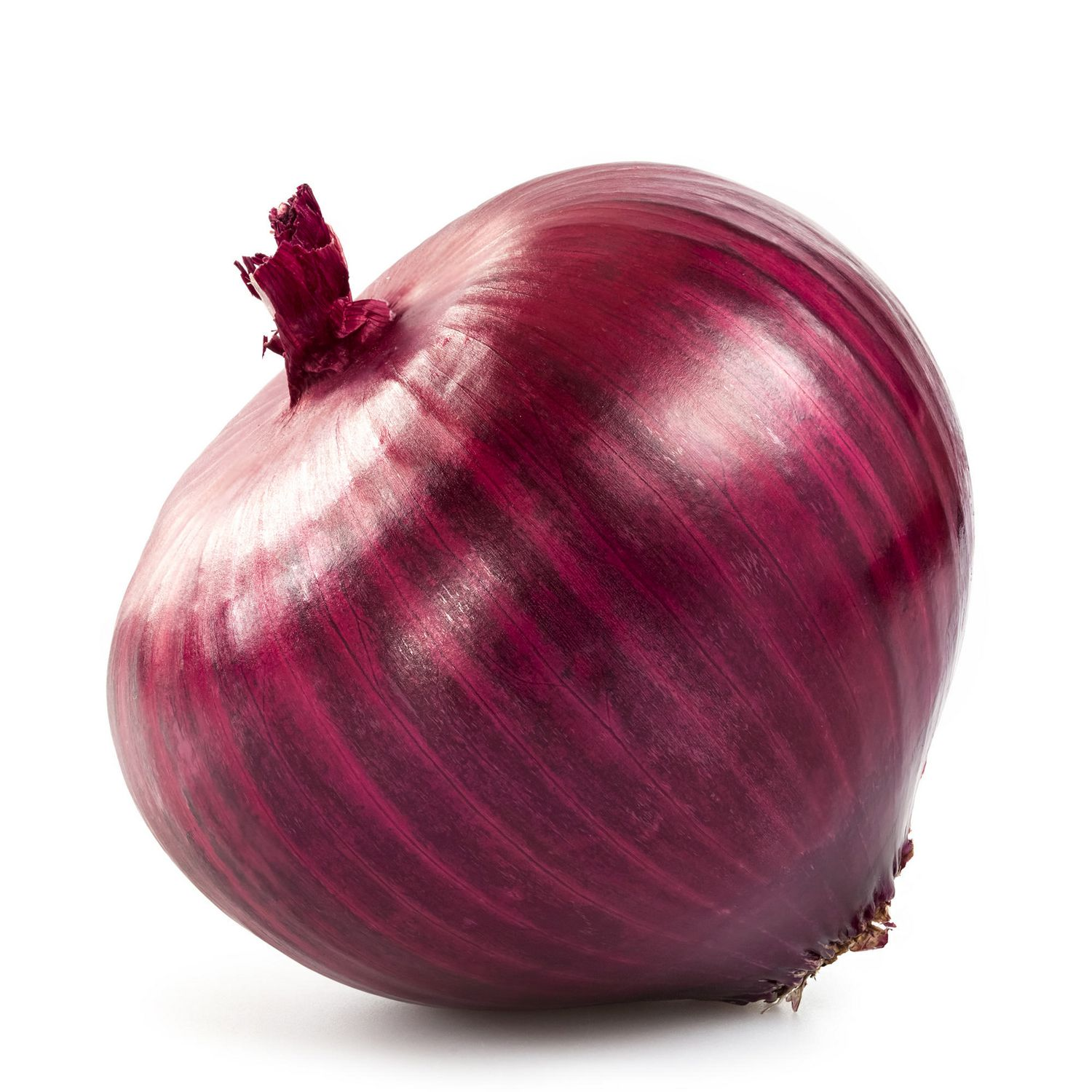 4
July 2020 · yuuvis® Momentum · Nikola Milanovic
The yuuvis® vision
You need to tag, store, manage, process and retrieve a large quantity of information?

Provide information management in the cloud, hybrid or on premise for
Structured and unstructured data
Binary files
Streams

Extreme extensibility for your application

Use yuuvis® technology for integrating content management into your applications andfocus on your business logic instead
5
July 2020 · yuuvis® Momentum · Nikola Milanovic
Design criteria
Big data enabled Your system will easily deal with 109 objects in one yuuvis® Momentum instance, with massively performant search and retrieve.
Simplified operation and administration
Much better scalability The entire backend stack will be microservices, each service scales up and down in a running system.
Nearly no downtimeGood for worldwide 24/7 applications.
No commercial databases etc. requiredReduce expensive VMware, Windows server, SQL server, Oracle etc. costs to Zero.
Docker/KubernetesChoose Linux or Windows, more performance for less hardware costs.
Natively cloud hybridRuns on premise or in the cloud without any code change. Move from on-premise to Google, Azure, AWS or back. Use it as a backup, or to scale, or as a strategic move.
Low-level multi-tenancyRun multi-client applications against one yuuvis® Momentum instance.
API first
6
July 2020 · yuuvis® Momentum · Nikola Milanovic
Layers for tailored high performance content management
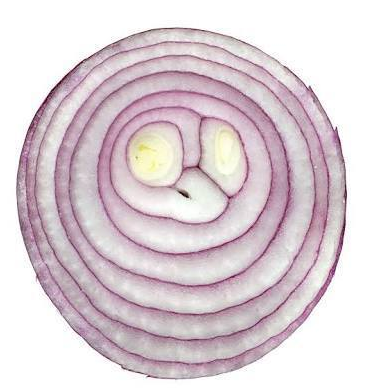 7
July 2020 · yuuvis® Momentum · Nikola Milanovic
End-user multitenancy:one installation for multiple customers
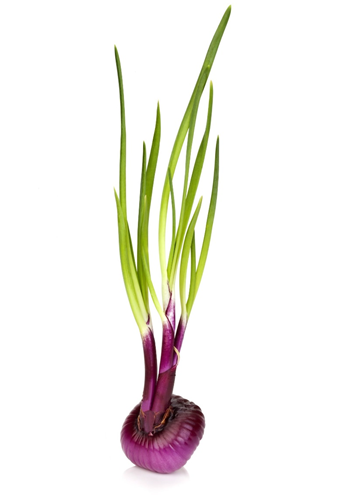 8
July 2020 · yuuvis® Momentum · Nikola Milanovic
Runs without dependencies on expensive infrastructure
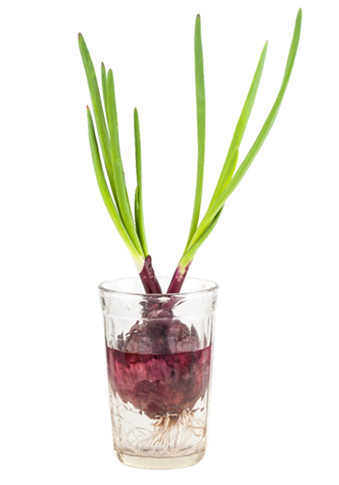 9
July 2020 · yuuvis® Momentum · Nikola Milanovic
Cloud native
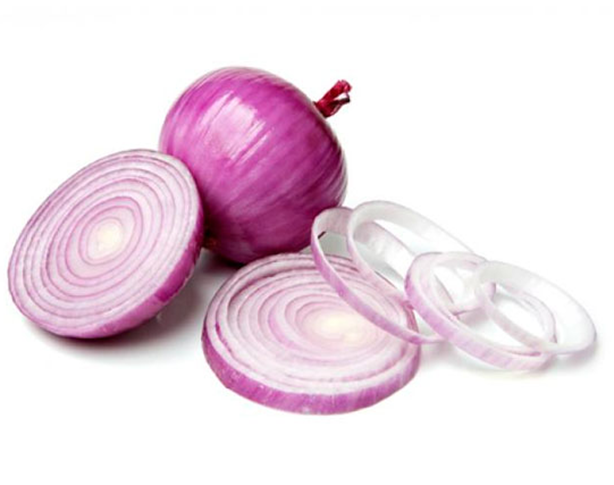 10
July 2020 · yuuvis® Momentum · Nikola Milanovic
On-premiseDatacenterGoogle, Amazon, Azure Cloud
- you choose -
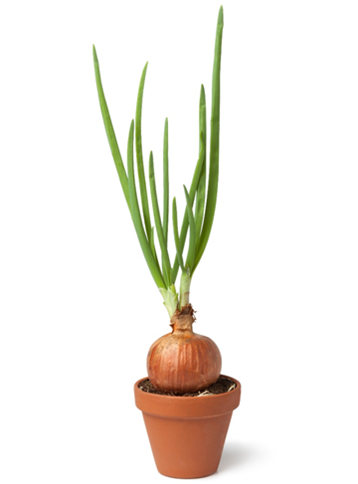 11
July 2020 · yuuvis® Momentum · Nikola Milanovic
Highly Scalable
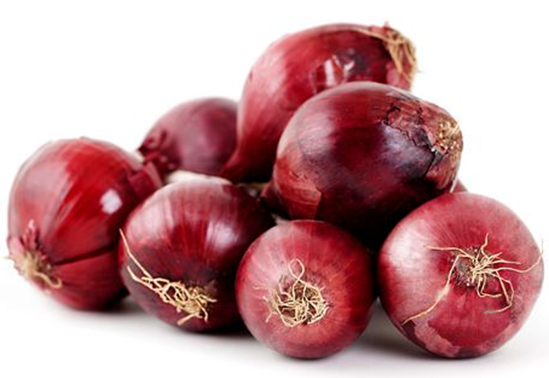 12
July 2020 · yuuvis® Momentum · Nikola Milanovic
Architecture
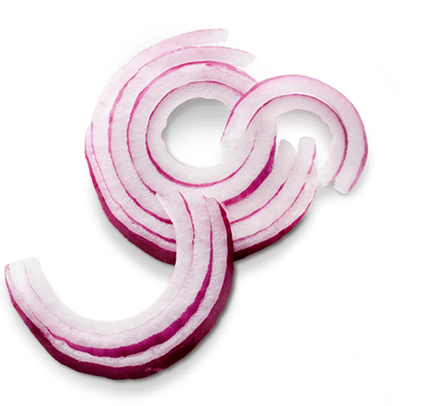 13
July 2020 · yuuvis® Momentum · Nikola Milanovic
Core and its infrastructure
core
service
identity provider
Versioned resources
repository (binary storage)
registry (metadata)
index
14
July 2020 · yuuvis® Momentum · Nikola Milanovic
Core and specific components
core
service
keycloak
git
S3Minio
postgrescockroach
elasticsearch
15
July 2020 · yuuvis® Momentum · Nikola Milanovic
Kubernetes Deployment
yuuvis®
Infrastructure
The infrastructure chart contains:
PostgreSQL: database service
Elasticsearch: search engine
Minio: object storage
Gogs: self-hosted Git service
Activemq: message broker
Keycloak: identity and access management service
Redis: in-memory data structure store
Processing
Management
Processing
Core
Client
Client
Management
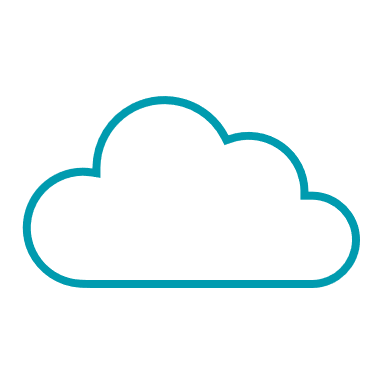 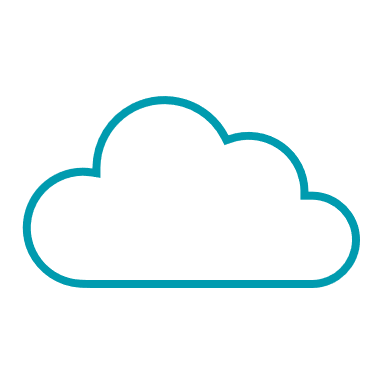 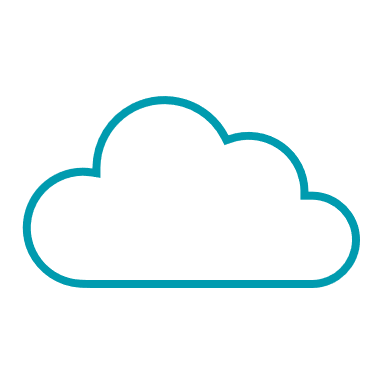 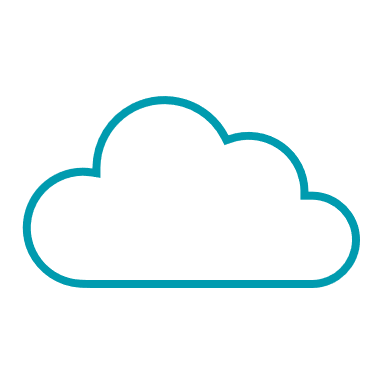 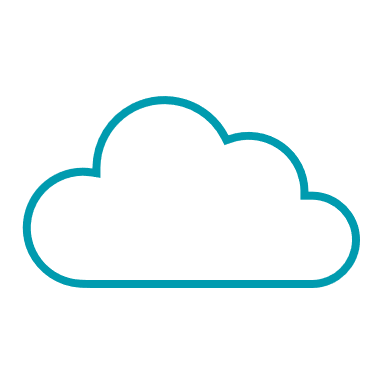 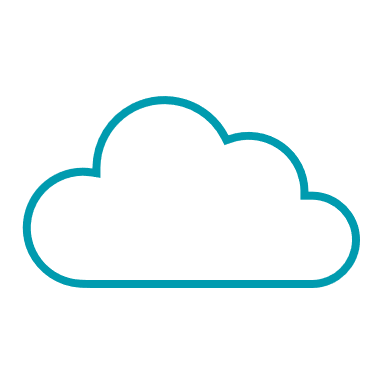 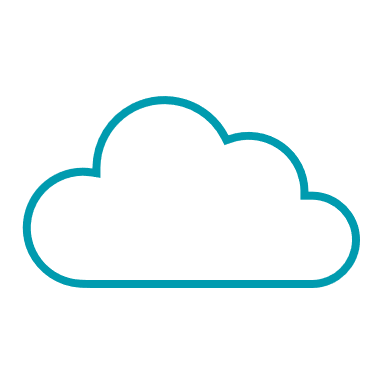 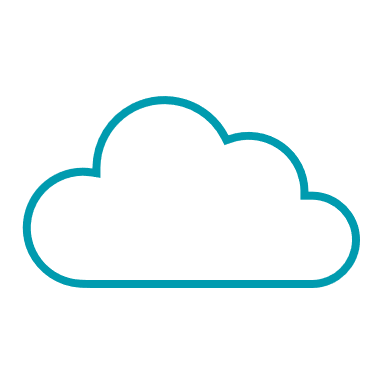 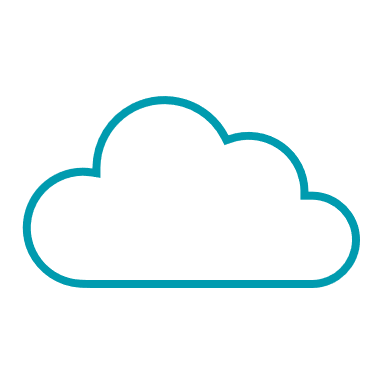 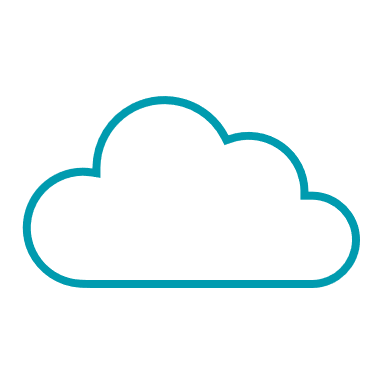 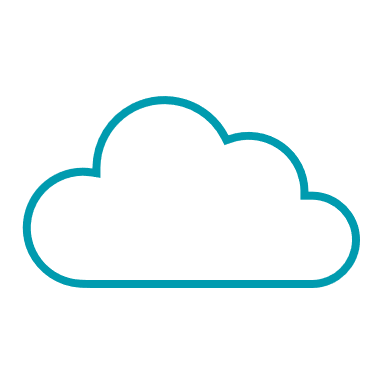 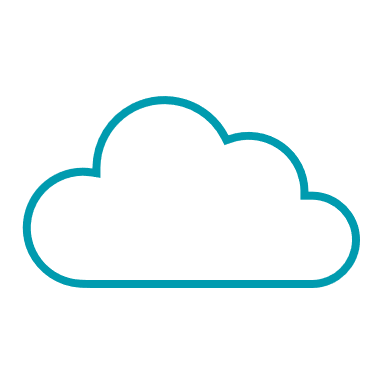 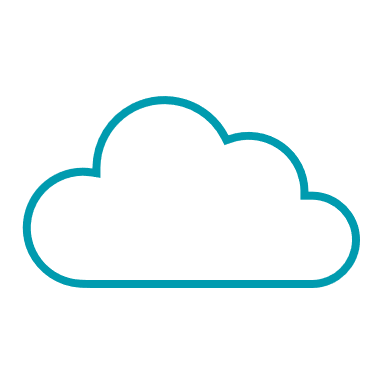 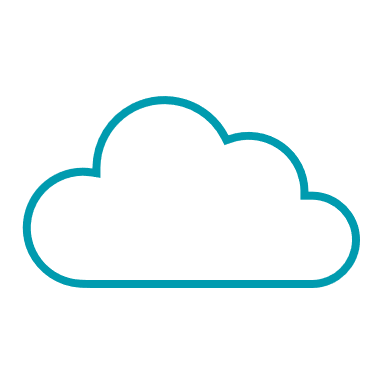 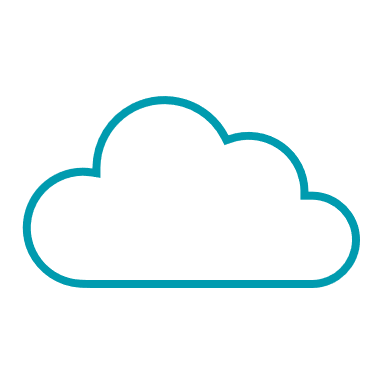 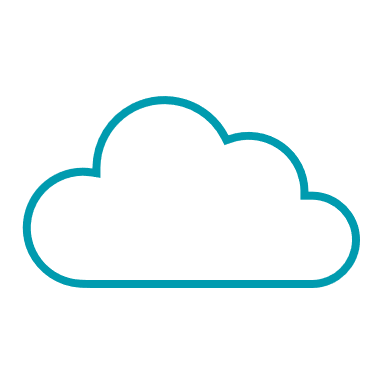 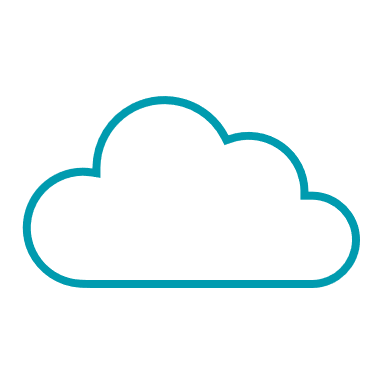 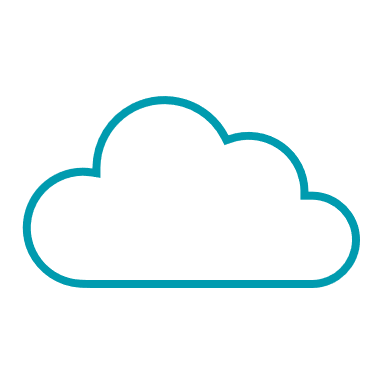 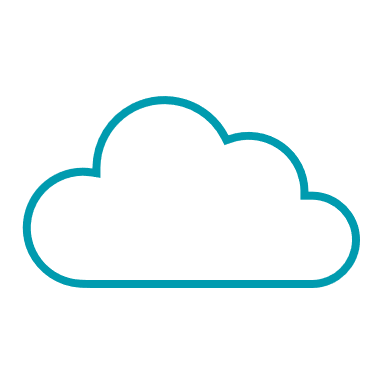 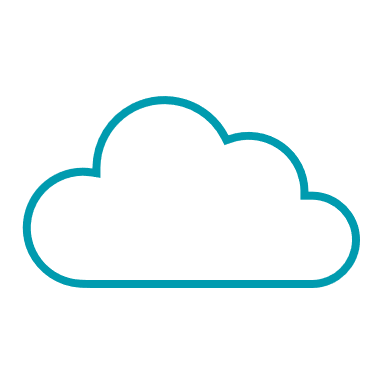 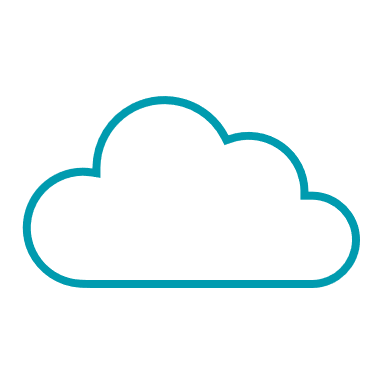 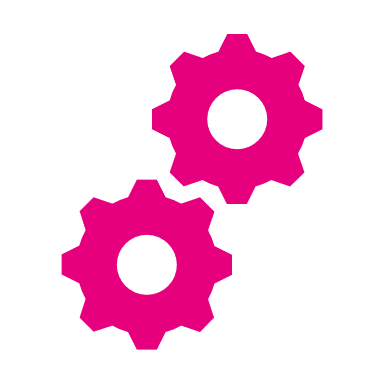 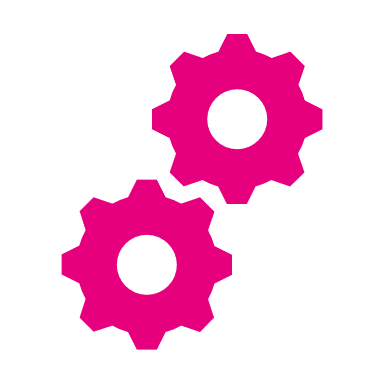 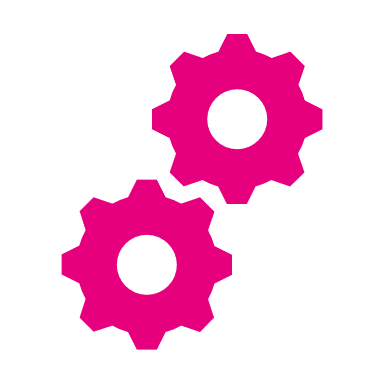 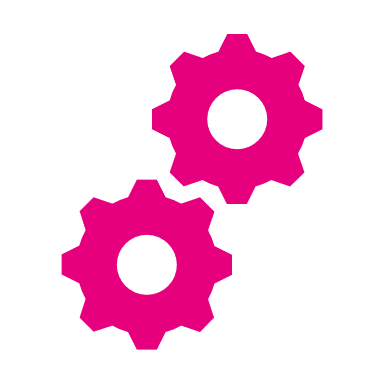 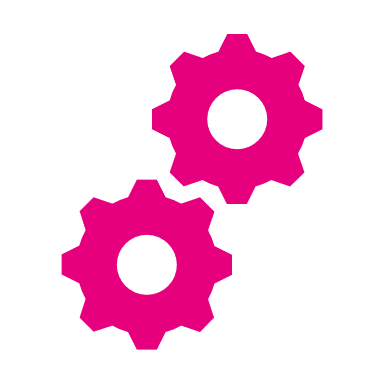 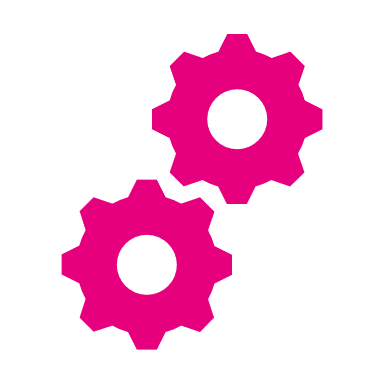 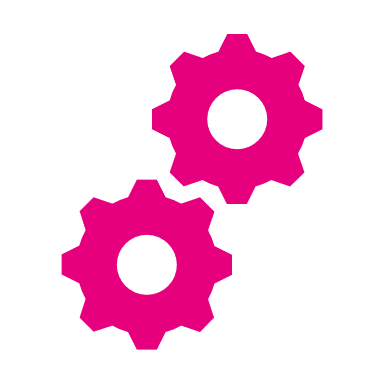 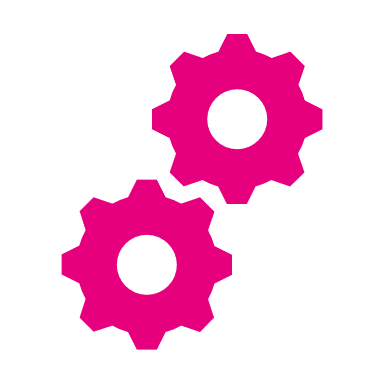 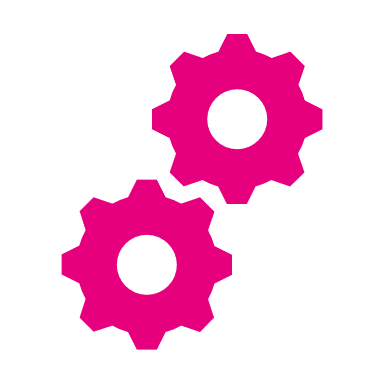 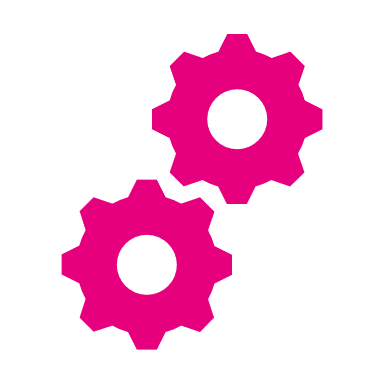 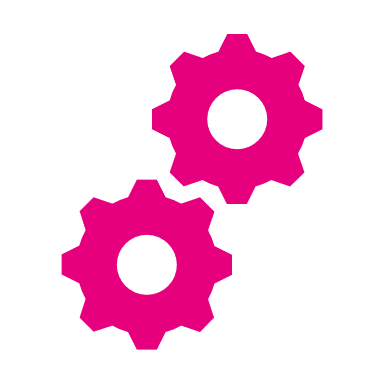 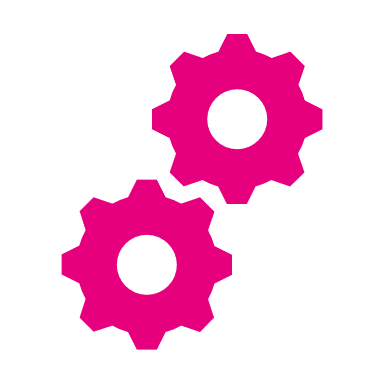 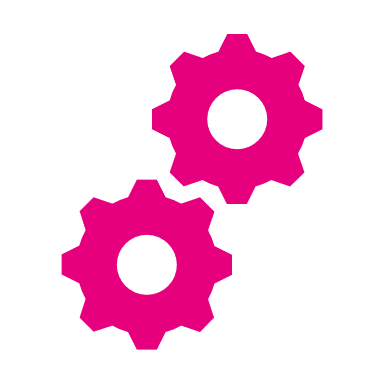 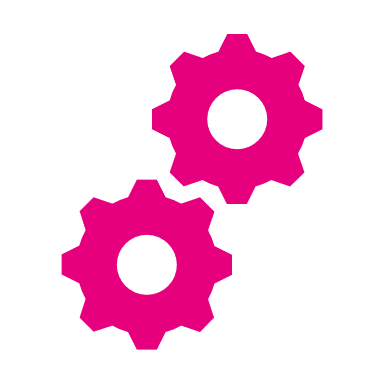 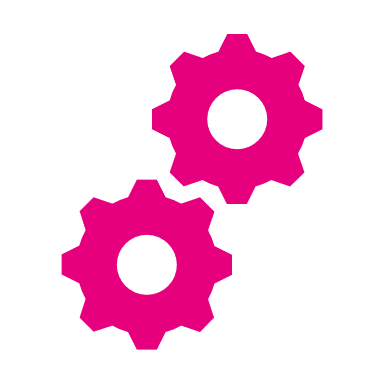 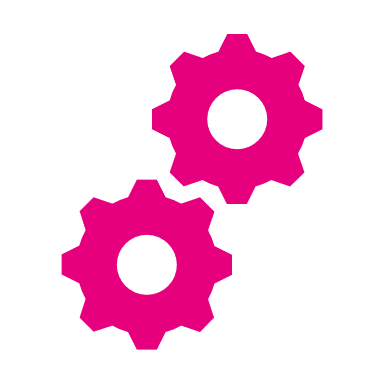 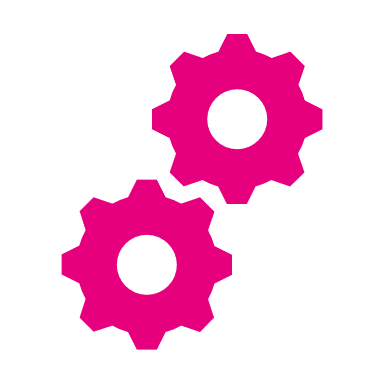 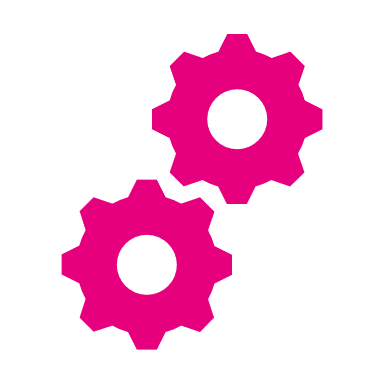 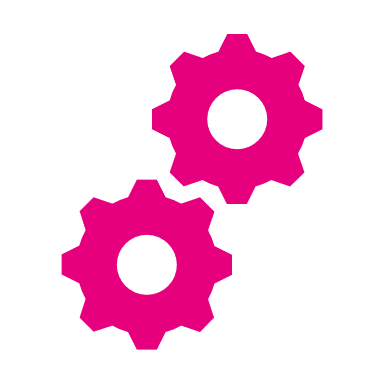 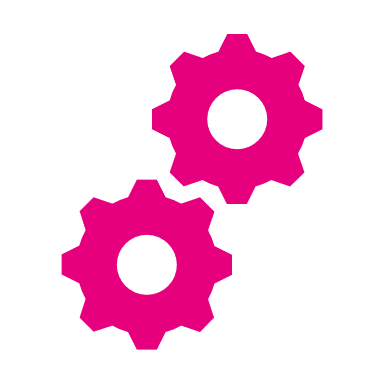 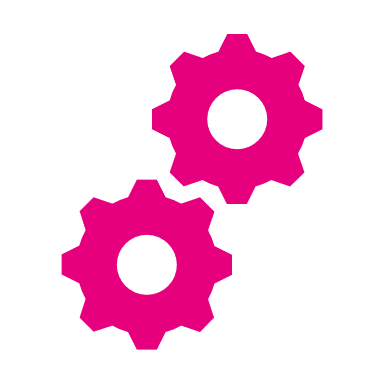 controller
authentication
organization
Content analyzer
text extraction
Api-web
repository
Keycloak
registry
system
search
viewer
admin
client
Redis
index
Minio
audit
Userservice
config
API
Messaging
Storage
RDBMS
Index
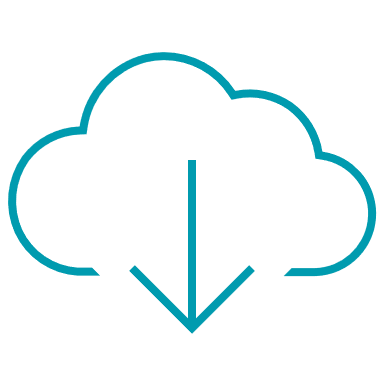 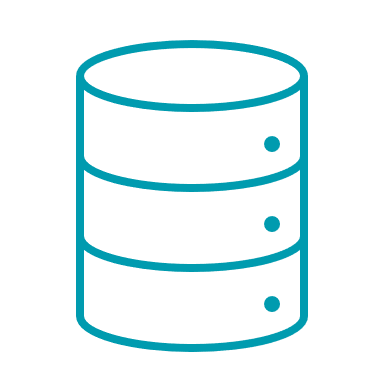 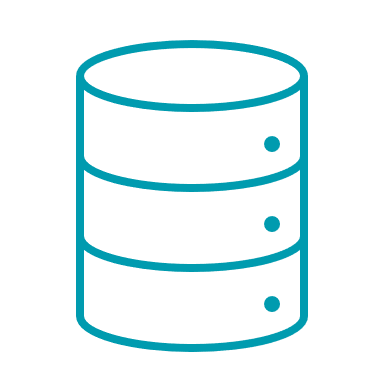 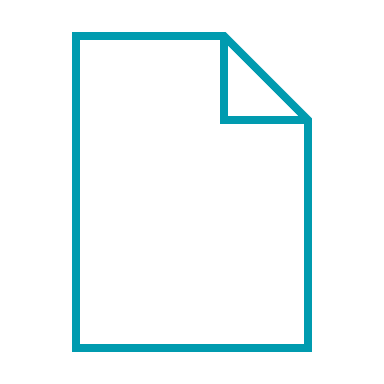 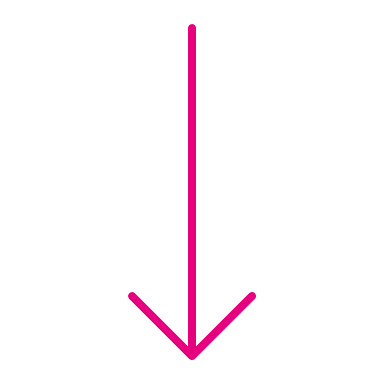 PostgresSQL
elasticsearch
RabbitMQ
Cache
Configuration
Identity Manager
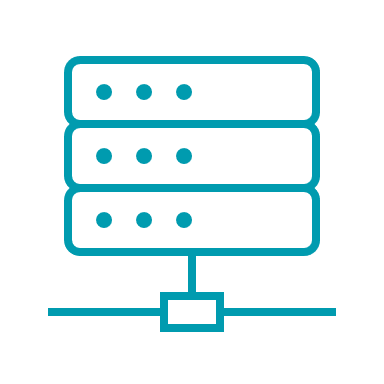 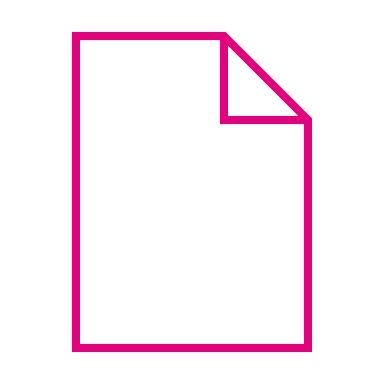 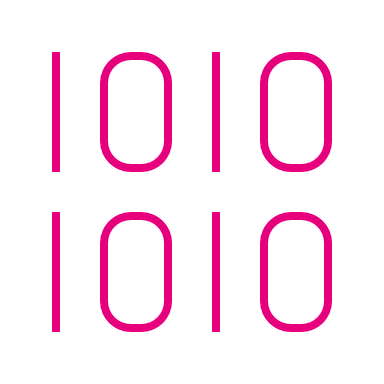 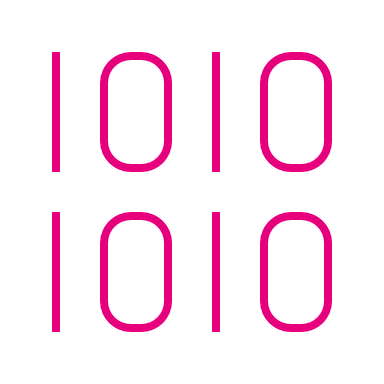 Azure Blob Storage
Storage appliance
Gogs
16
July 2020 · yuuvis® Momentum · Nikola Milanovic
Core and Peripheral Services
document lifecycle
peripheral
services
core
service
identity provider
Versioned resources
repository (binary storage)
index
registry (metadata)
client
BPM
17
July 2020 · yuuvis® Momentum · Nikola Milanovic
Features
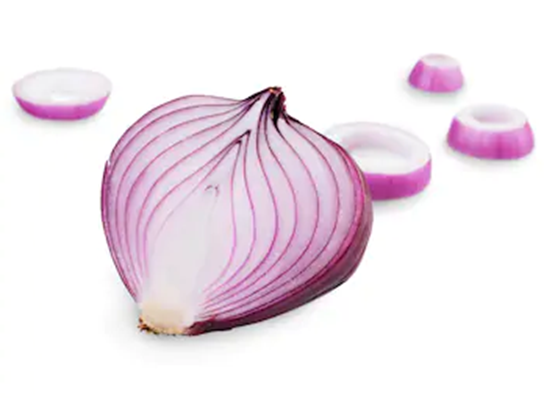 18
July 2020 · yuuvis® Momentum · Nikola Milanovic
Schema
„Intelligent“ content management, particularly document management

Adds semantics and context to unstructured content
Classification (object types)
Metadata (attributes) of types bool, int, datetime, decimal, string, id or table
Secondary object types (delegation)

Multitenant schema
19
July 2020 · yuuvis® Momentum · Nikola Milanovic
Schema example
<propertyStringDefinition>
            <id>from</id>
            <propertyType>string</propertyType>
            <cardinality>single</cardinality>
            <required>true</required>
        </propertyStringDefinition>
        <propertyStringDefinition>
            <id>to</id>
            <propertyType>string</propertyType>
            <cardinality>multi</cardinality>
            <required>true</required>
        </propertyStringDefinition>
        <propertyStringDefinition>
            <id>subject</id>
            <propertyType>string</propertyType>
            <cardinality>single</cardinality>
            <required>true</required>
            <defaultValue>hello</defaultValue>
            <maxLength>20</maxLength>
            <minLength>4</minLength>
        </propertyStringDefinition>
<propertyDateTimeDefinition>
	<id>received</id>
	<propertyType>datetime</propertyType>
	<cardinality>single</cardinality>
	<required>true</required>
</propertyDateTimeDefinition>

<typeDocumentDefinition>
	<id>email</id>
	<baseId>system:document</baseId>
	<propertyReference>from</propertyReference>
	<propertyReference>to</propertyReference>
	<propertyReference>received</propertyReference>
	<contentStreamAllowed>required</contentStreamAllowed>
	
	<secondaryObjectTypeId>
		Contract
	</secondaryObjectTypeId>
</typeDocumentDefinition>
20
July 2020 · yuuvis® Momentum · Nikola Milanovic
Tags and floating schema
Tags are used to mark object status, independent of its metadata
Saved on the object itself
Consist of name and value
Tag manipulation does not create a new document version
Can be search and changed within a transaction

Secondary object types can be applied in runtime
Effectively object type can be changed dynamically
Dynamic document lifecycle
21
July 2020 · yuuvis® Momentum · Nikola Milanovic
Tags and floating schema for input management
invoice
+ date of receipt
+ invoice number
+ customer name
+ customer address
+ customer number
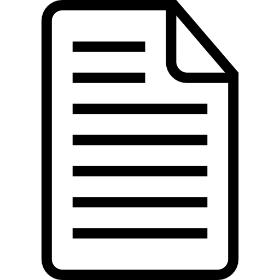 Late typecast possible
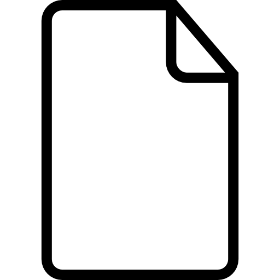 tagged for classification
tag as classified
delivery receipt
+ date of receipt
+ delivery number
+ customer name
+ customer address
+ customer number
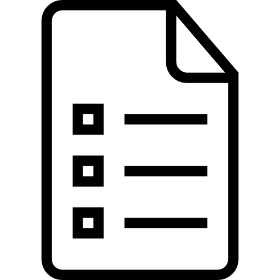 classification
new untyped document
+ date of receipt
add secondary object type at runtime
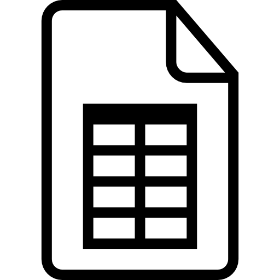 misc
+ date of receipt
22
July 2020 · yuuvis® Momentum · Nikola Milanovic
Multitenancy
End-user multitenancy
One application (schema) running against instance may serve multiple customers
Several applications (application schemas) may run against one instance
Global schema for the definition of application object types
Tenant specific schema for adding object types
23
July 2020 · yuuvis® Momentum · Nikola Milanovic
REST API
DMS API
Admin API
System API
24
July 2020 · yuuvis® Momentum · Nikola Milanovic
DMS API
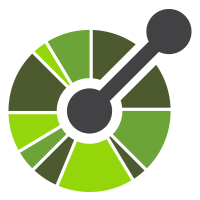 25
July 2020 · yuuvis® Momentum · Nikola Milanovic
Admin and System API
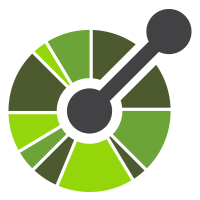 26
July 2020 · yuuvis® Momentum · Nikola Milanovic
Authentication and Authorization
OAuth2 for compatibility with a wide range of identity providers
Shipped with KeyCloak as provider/bridge
Object access is controlled by role membership
Role carries conditions which control permissions like ‚read‘ or ‚delete‘
Membership of a role leads to server-side addition of the according conditions to any query that your application sends
<role>
  <name>MANAGER</name>
    <permission>
      <action>read</action>
      <action>delete</action>
      <condition>system:objectTypeId = 'tenTest:dossier'   
      OR system:objectTypeId = 'tenTest:case' 
      OR system:objectTypeId = 'tenTest:document'</condition>
    </permission>
</role>
<role>
  <name>QA_MANAGER</name>
    <permission>
      <action>read</action>
      <action>delete</action>
      <condition>system:objectTypeId LIKE   
      'tenTest:qa%'</condition>
    </permission>
</role>
27
July 2020 · yuuvis® Momentum · Nikola Milanovic
Versioning and audit trail
Versioning of DMS-objects (changes in metadata or content)
Version management (deletion, reactivation)
Any access to the system is logged
Audit proof
No way around
28
July 2020 · yuuvis® Momentum · Nikola Milanovic
Fast text analysis
Almost immediate access to content via full text queries
Analysis of emails, email attachments or office documents
Can be performed synchronously or asynchronously (messaging)
29
July 2020 · yuuvis® Momentum · Nikola Milanovic
Compound documents
Support for range request enables smooth handling of large compound documents

Supports range in range requests

Documents contained within compound document are presented as distinct objects within the DMS
header
header
header
header
content A
content B
content C
content A
content B
content C
30
July 2020 · yuuvis® Momentum · Nikola Milanovic
Server-side customizing: interceptors
Insert alternative processing steps into API-calls
based on metadata
based on roles

Implement interceptors in custom microservices
AMQP-Hooks
Webhooks

Example: Secure control of field visibility (server-side) or asynchronous full text extraction
31
July 2020 · yuuvis® Momentum · Nikola Milanovic
System hook example
{
    "systemhooks": {
        "amqp": [
            {
                "enable": true,
                "predicate": "spel:(contentStreams != null && contentStreams.size() > 0 && contentStreams[0]['range'] != null && contentStreams[0]['range'].length() > 0) ? true : false",
                "type": "object.insert.document",
                "url": "127.0.0.1:5672",
                "user": "admin",
                "password": "admin_pwd",
                "queue": "lc.textextraction",
                "bulkSize": 10
            }
        ]
    }
}
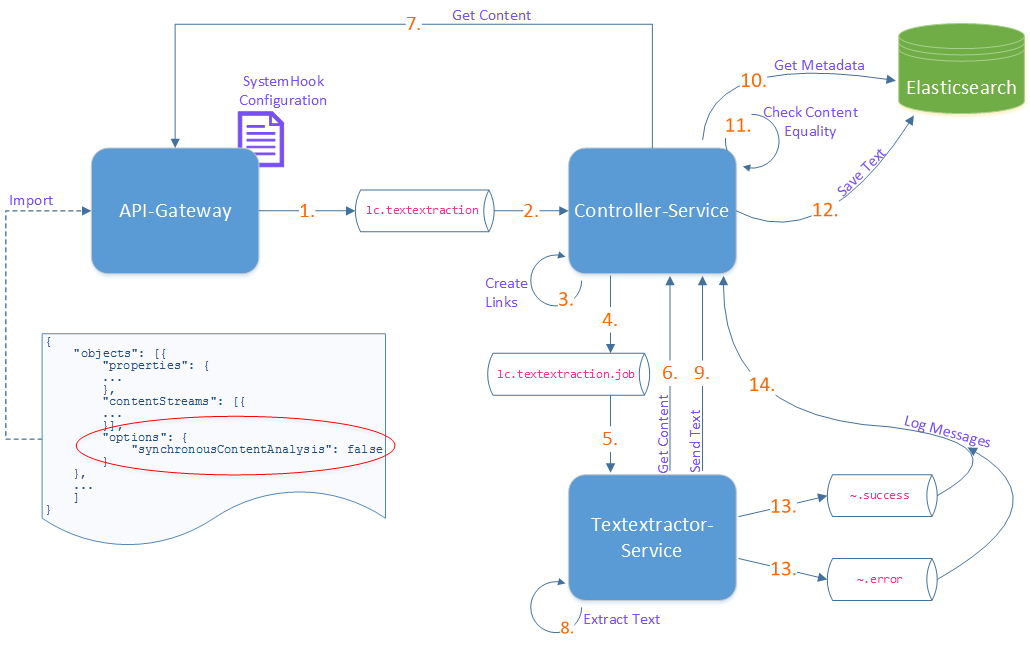 32
July 2020 · yuuvis® Momentum · Nikola Milanovic
Client-side customizing: yuuvis® client library
yuuvis® client libraries
provide all building blocks for creating new clients
based on standard Angular components
Reference client included
basic document operations based on the schema
Integrated with the identity provider
Document viewer for many media types
33
July 2020 · yuuvis® Momentum · Nikola Milanovic
Search
SQL92 based query language enriched with full text query option, similar to CMIS
Query with PlaceholderSELECT * FROM invoice WHERE (amount>100 OR amount<10) AND supplier IN ('ACME','OS');
Query combined with full text search with rankingSELECT *, SCORE() FROM invoice WHERE amount>100 AND CONTAINS(‘reminder’)ORDER BY date ASC;
Full text within attributesSELECT *,SCORE() FROM invoice WHERE status CONTAINS(‘deadline overdue penalty');
Count operation on aggregationsSELECT COUNT(*),type FROM system:object GROUP BY type;
On secondary object typesSELECT * FROM system:rmDestructionRetention;
With date functionsSELECT * FROM system:object WHERE system:rmDestructionDate < now();
Querying auditSELECT * from system:audit WHERE traceId = '543221‘;
34
July 2020 · yuuvis® Momentum · Nikola Milanovic
Archiving
Built in connectors for
iCAS
NetApp
S3
File system with compression
Connectivity extendable via plugins
Byte Serving:http-conform range request, no physical limitation

Retention (with archive migration support)

Archive path controllable by object meta data
35
July 2020 · yuuvis® Momentum · Nikola Milanovic
Archive integrity checks
SHA256 hash is computed for each document when archiving

Hash is saved as metadata in the system and can be read via REST API

SHA256 hash can be retrieved from the underlying storage (e.g., iCAS) and compared with hash stored in yuuvis® Momentum

Jobs for validating hash from the object metadata with actual hash (will be freshly computed for the content each time)
36
July 2020 · yuuvis® Momentum · Nikola Milanovic
Certificates and Declarations of Conformity
yuuvis® complies with a variety of rules and regulations around the world, ensuring revision-proof and compliance-proof archiving such as
General Certificates
§ 238, 239, 257, 261 HGB
§ 144, 371, 371a ZPO
 § 90, 93, 97, 146, 147, 200 AO
 BDSG including DSGVO
SigG
And for the regulated environment
21 CFR Part 11 & Part 820
ISO 13485, ISO 15189, ISO 17025
§ 40 AMG
Attachment GE02-H-A5 for SOP for clinical audits
§ 12, 13 GCP
§ 10, 20, 29, 41 AMWHV
Also MDR, PIC/S and GAMP® 5.
37
July 2020 · yuuvis® Momentum · Nikola Milanovic
Roadmap: what is to come?
AI for automatic classification and indexing
BPM integration (flowable)
Repo Manager / Client
Hybrid scenarios with service mesh

Currently available as:
developer.yuuvis.com (managed API product in Azure)
Helm Charts and access to docker repository (private cloud)
Vision: “Salesforce” for content management in the cloud, uniting both products
38
July 2020 · yuuvis® Momentum · Nikola Milanovic
We are a part ofKyocera Document Solutions
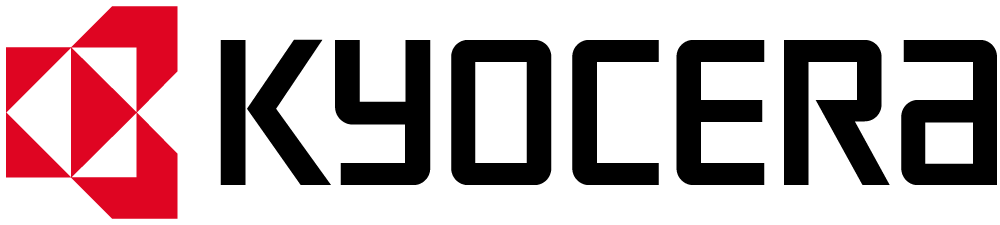 Fiscal year  2019/20
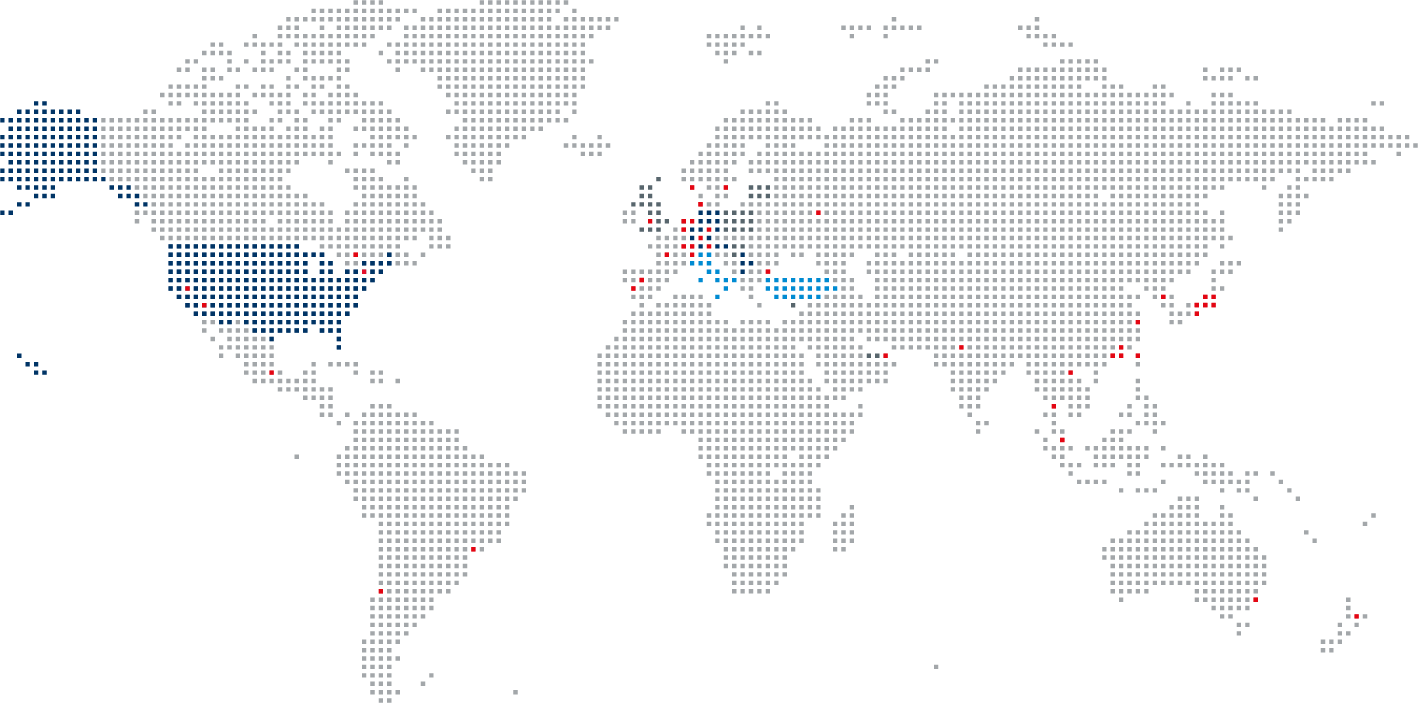 A name that is known throughout the world. A decades-long success story. 
We are proud that OPTIMAL SYSTEMS and Kyocera will grow together from 2020.
Countries with locations of OPTIMAL SYSTEMS
Countries with partners of OPTIMAL SYSTEMS
Countries with customers of OPTIMAL SYSTEMS
Locations ofKyocera Document Solutions
39
July 2020 · yuuvis® Momentum · Nikola Milanovic
Thank you
Dr. Nikola Milanovic
Chief Technology Officer, OPTIMAL SYSTEMSmilanovic@optimal-systems.de
M: +49.172.990.1472